Цікаві факти про математику
Підготувала учениця 10-А класу,Андреєнкова Наталія
Серед усіх фігур з однаковим периметром, у кола буде найбільша площа. Але серед усіх фігур з однаковою площею, у кола буде самий маленький периметр.
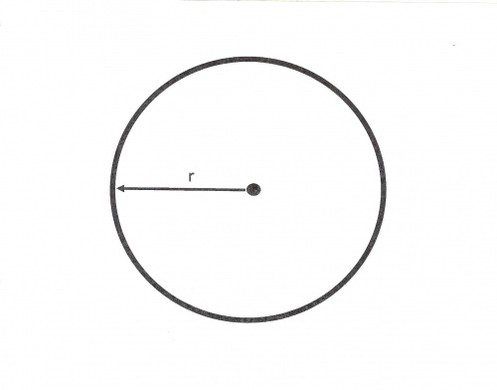 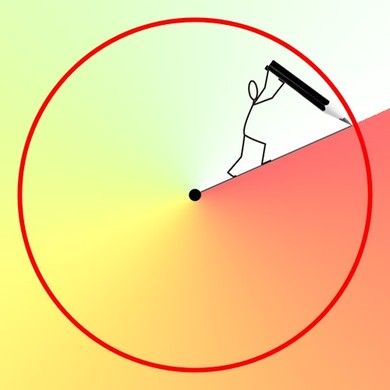 У математиці існують: теорія ігор, теорія кіс і теорія вузлів .
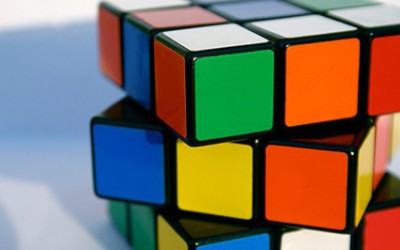 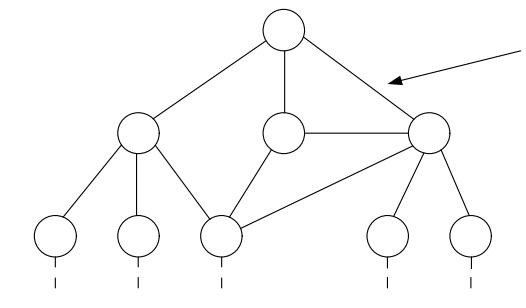 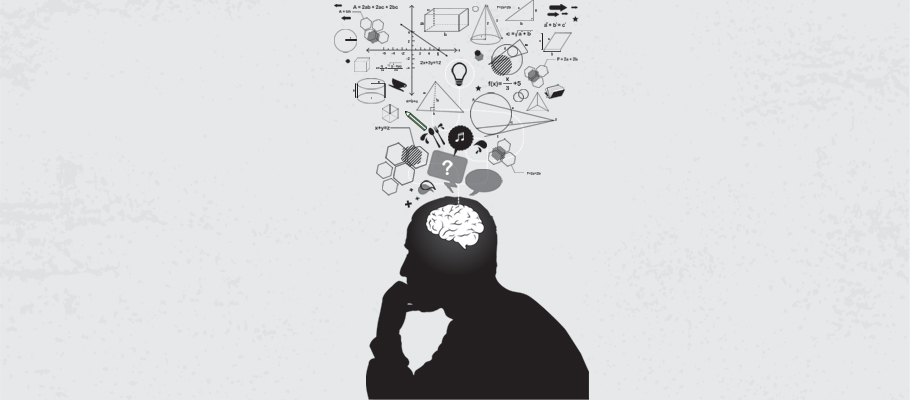 З 1995-го року в Тайбеї, на Тайвані, жителям дозволено видаляти цифру чотири, так як на китайській мові ця цифра звучить тотожне слову «смерть». У багатьох будівлях відсутній четвертий поверх.
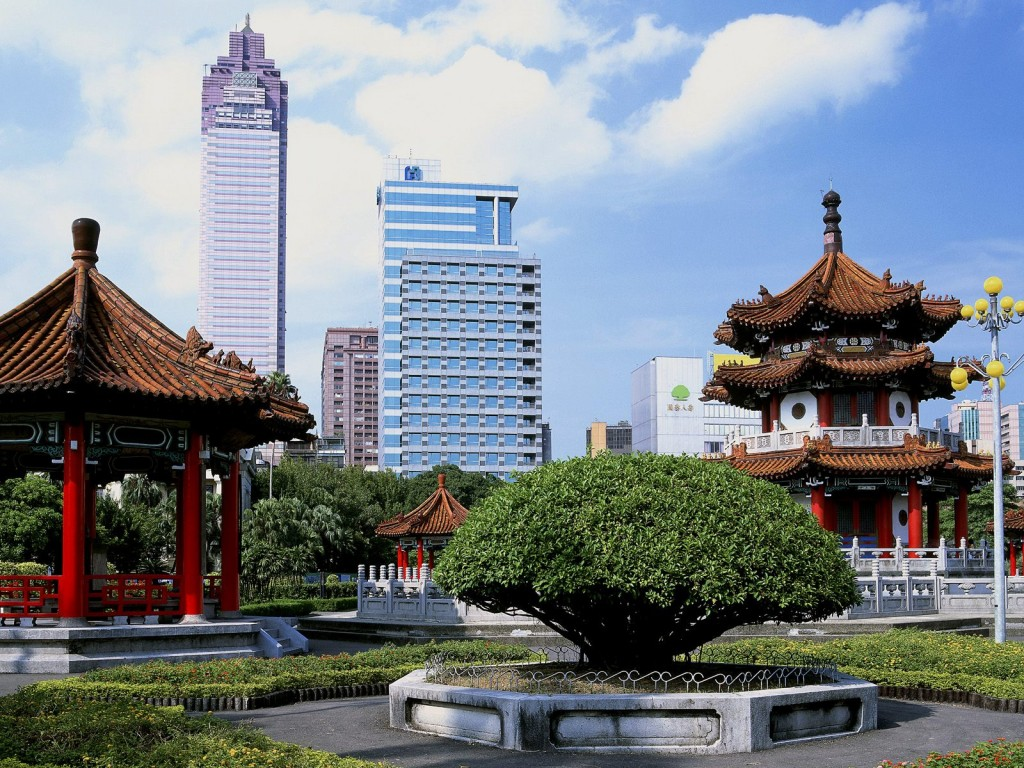 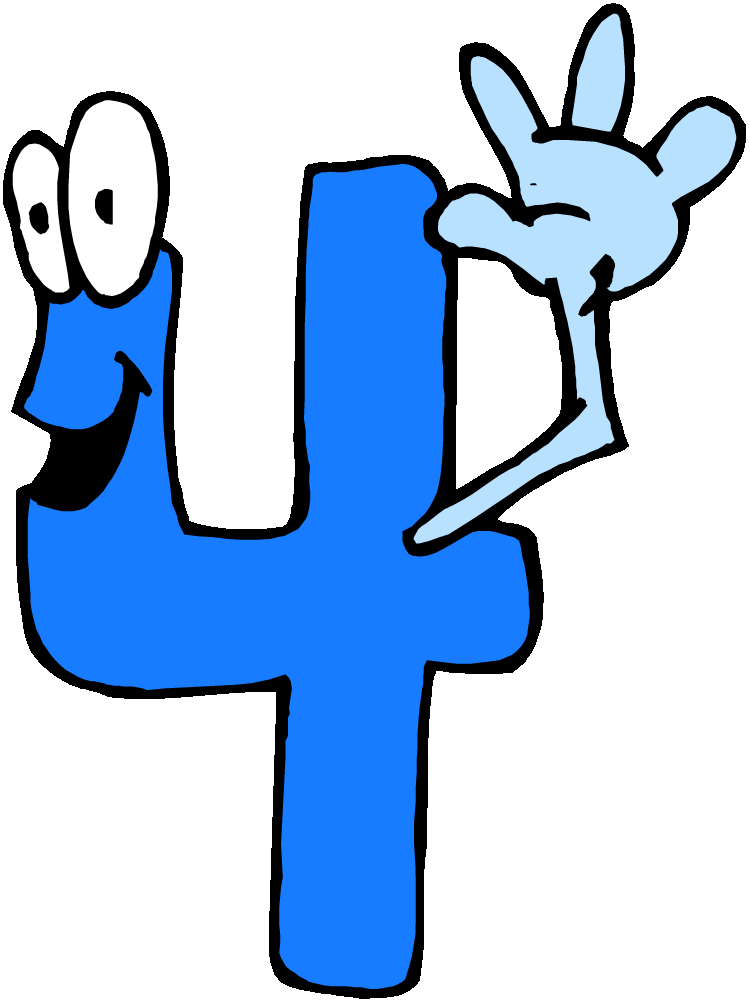 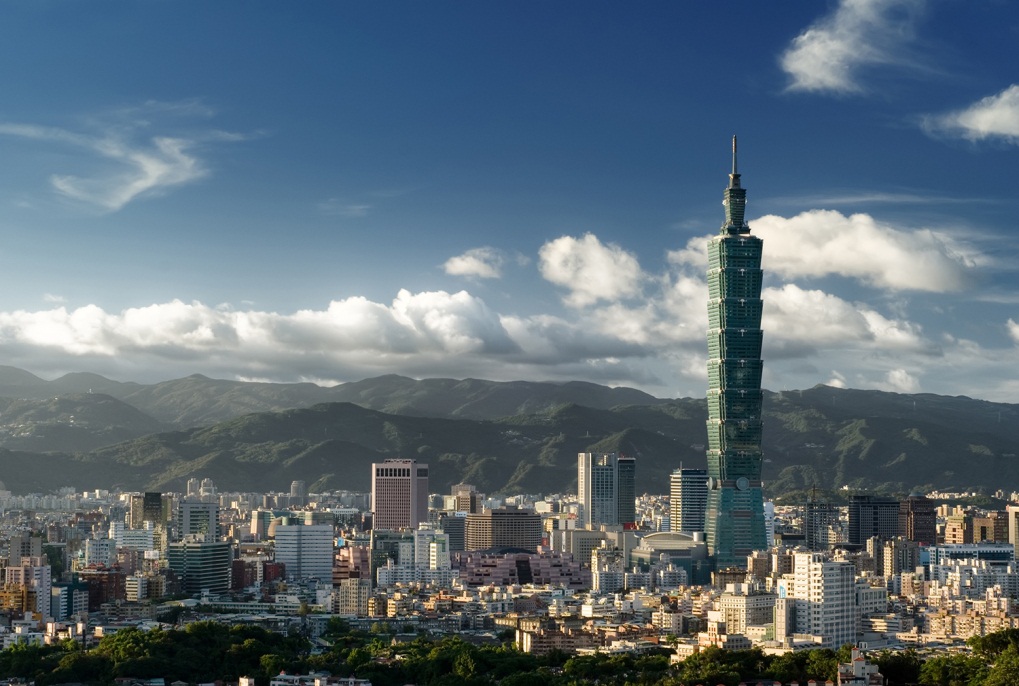 Мить — це одиниця години, яка триває приблизно соту долю секунди.
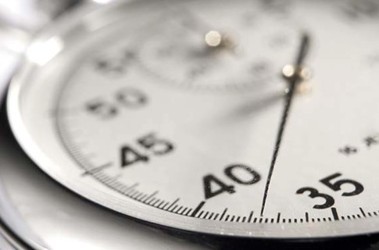 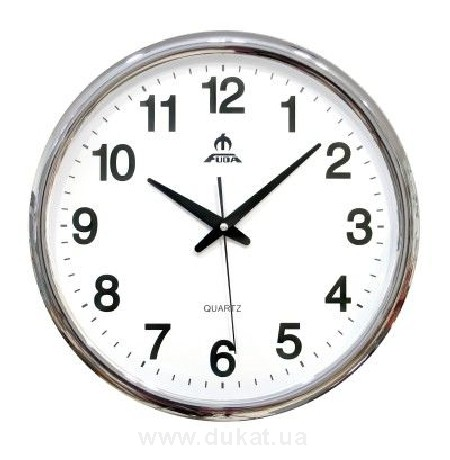 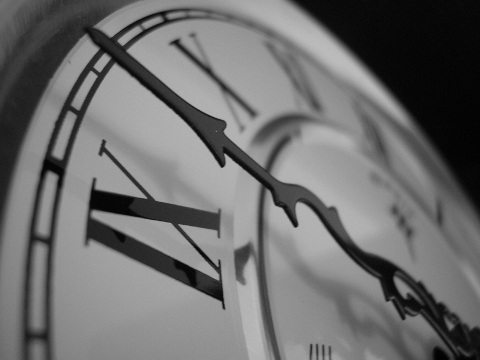 Вважається, що 13 стало нещасливим число через Таємну Вечерю, на якій були присутні 13 осіб, включаючи Ісуса. Тринадцятим був Іуда Іскаріот.
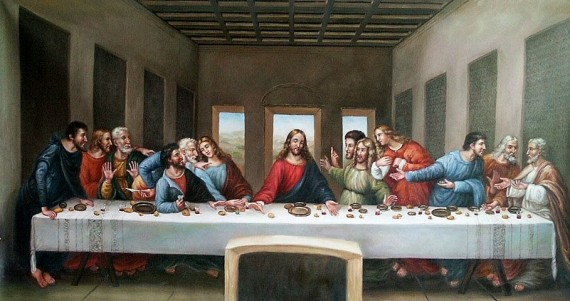 Чарльз Доджсон Доджсон — маловідомий британський математик, який присвятив більшу частину свого життя логіці. Незважаючи на це, він всесвітньо відомий письменник під псевдонімом Льюїс Керролл
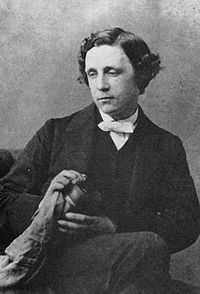 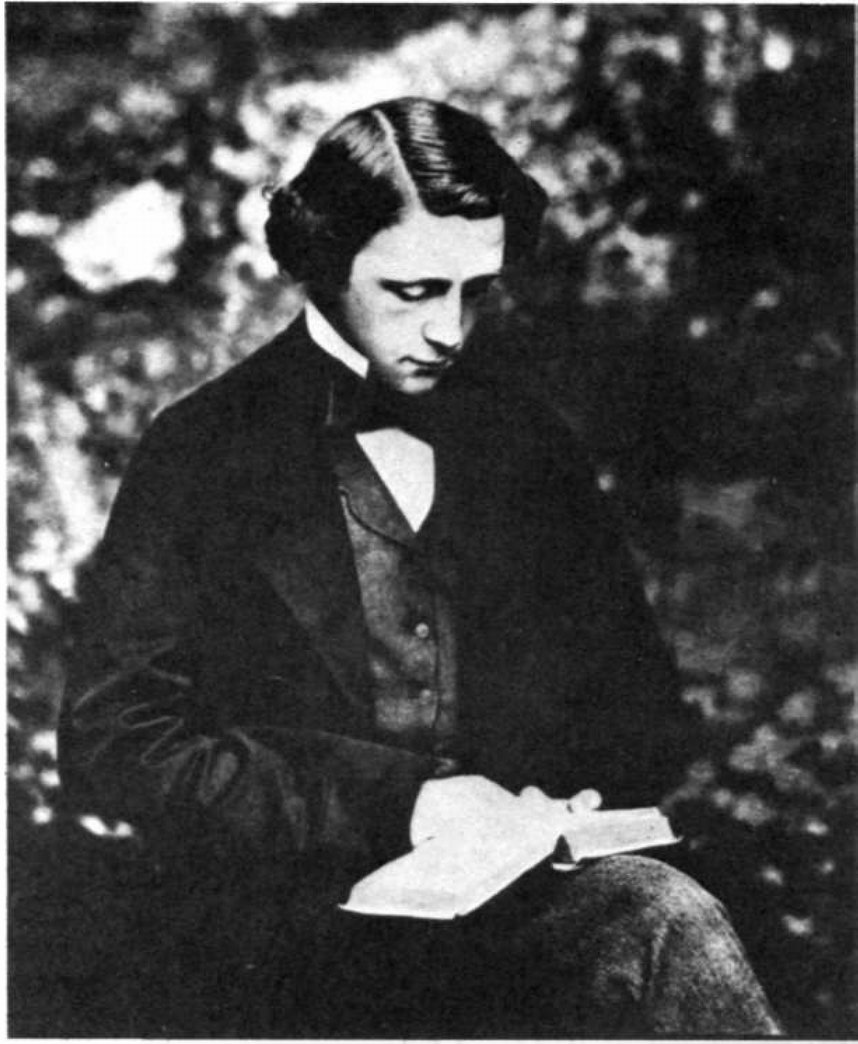 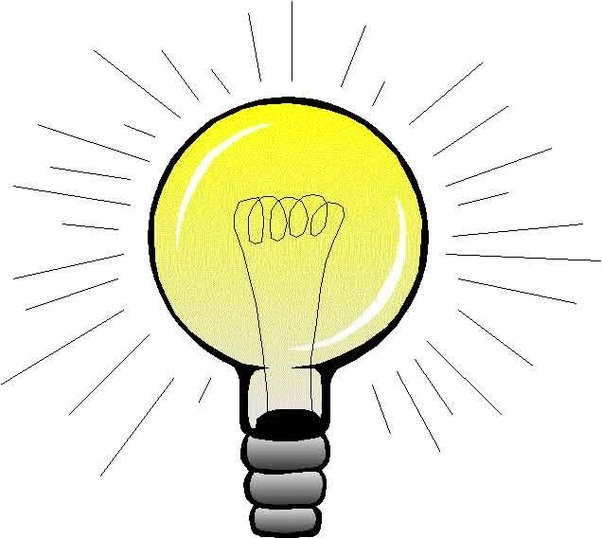 Число Пі було вперше обчислено індійським математиком Будхайяна в VI столітті нашої ери.
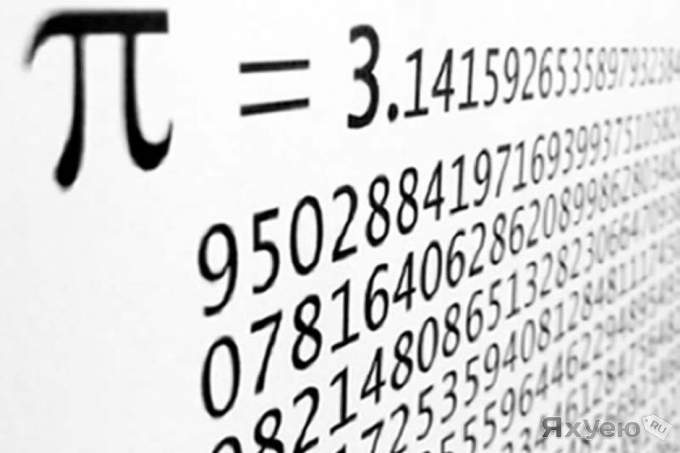 Число 18, є єдиним (крім нуля) числом, сума цифр якого в 2 рази менше нього самого.
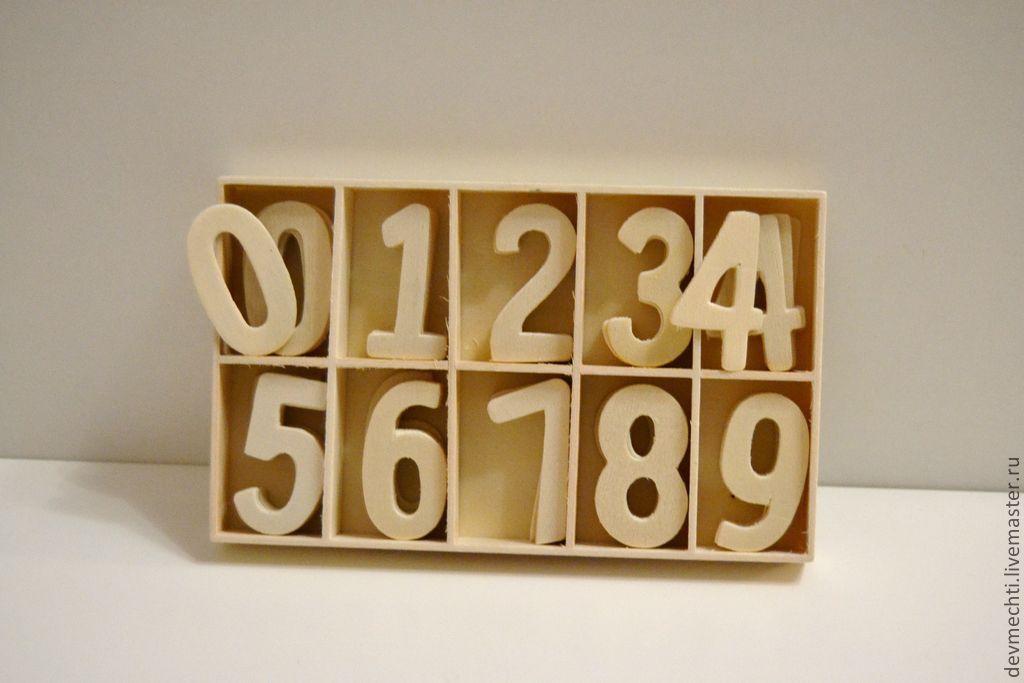 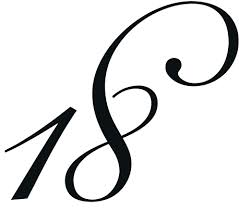 Одного разу Франсуа Вієта майже було відправлено на вогнище за те, що йому пощастило розшифрувати таємне листування іспанського уряду з командуванням своїх військ. Іспанці вважали, що розкриття їхнього шифру людському розуму не під силу і Вієтові допомагав сам Сатана.
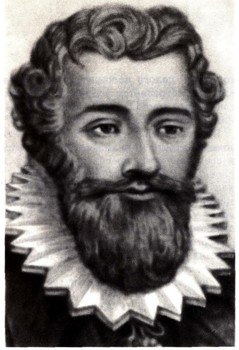 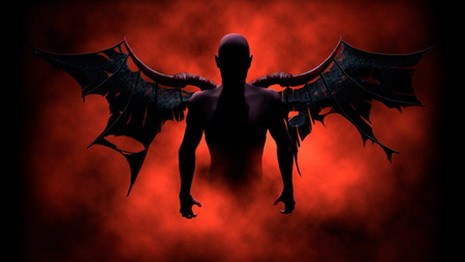 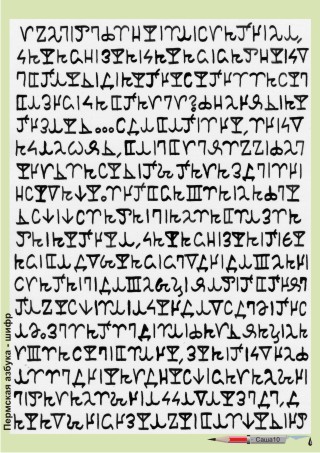 Теорему Піфагора називали «ослячим мостом». Учнів, що запам’ятовували теорему без розуміння, називали віслюками, оскільки вони не могли перейти через міст — теорему Піфагора.
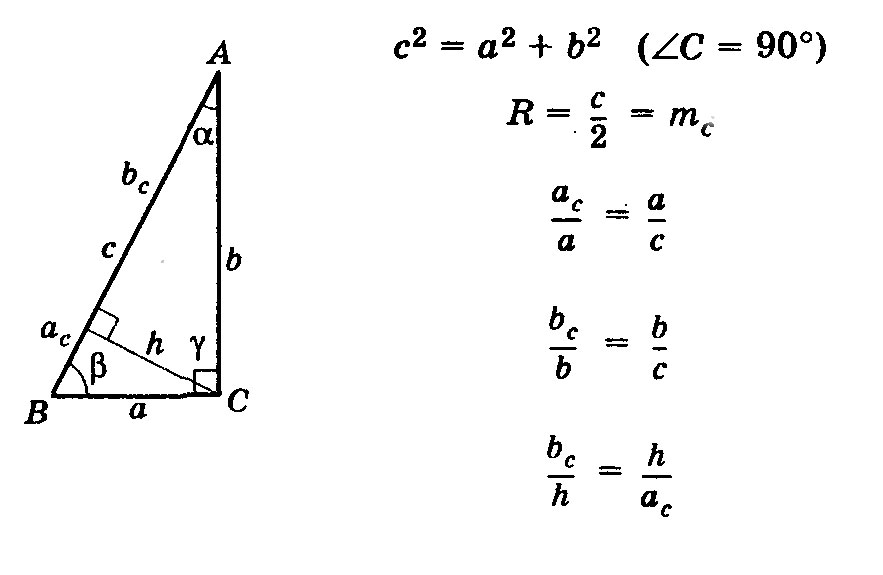 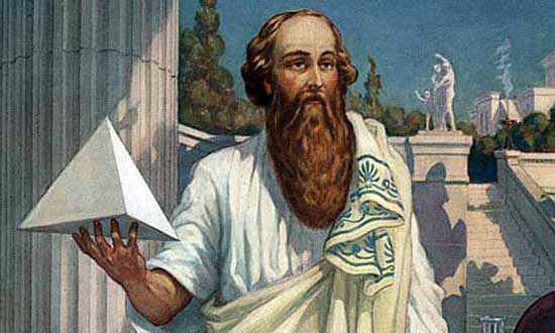 Релігійні євреї прагнуть уникати християнської символіки і взагалі знаків, схожих на хрест. Наприклад, учні деяких ізраїльських шкіл замість знака «плюс» пишуть знак, що повторює перевернуту букву «т».
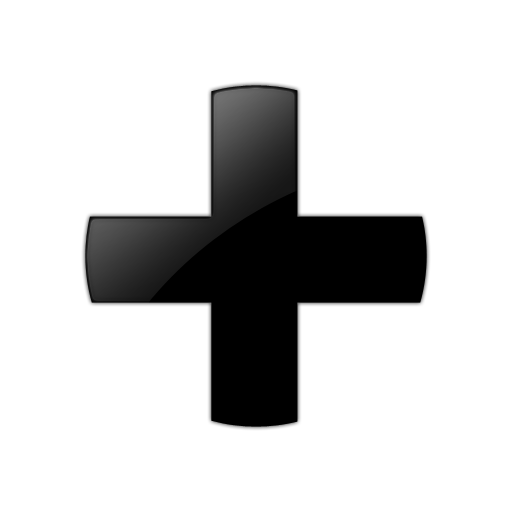 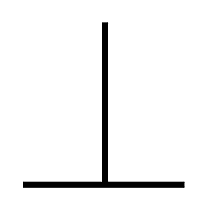